Fig. 4 Model of depolarization disorder hypothesis with incorporation of node-like cells in right ventricular ...
Cardiovasc Res, Volume 67, Issue 3, August 2005, Pages 367–378, https://doi.org/10.1016/j.cardiores.2005.03.005
The content of this slide may be subject to copyright: please see the slide notes for details.
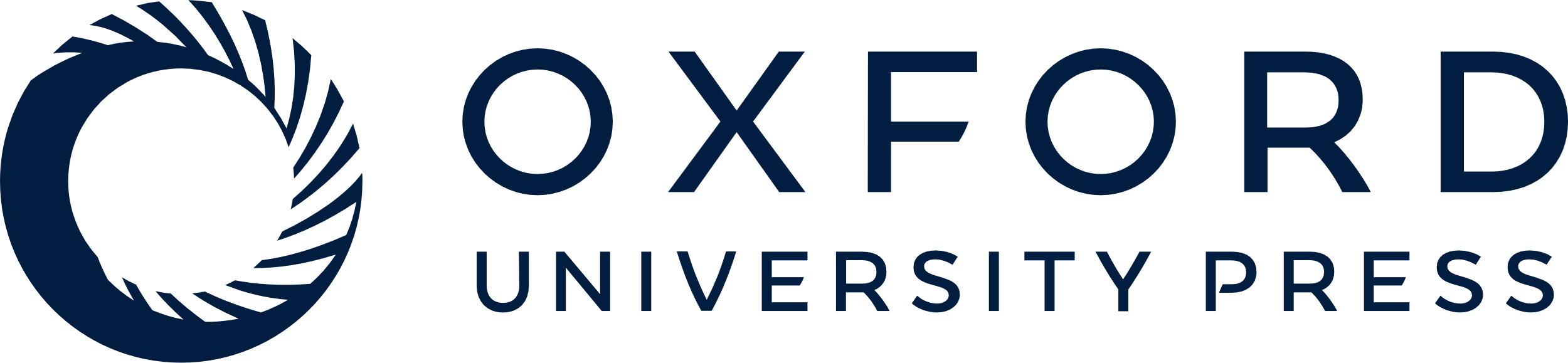 [Speaker Notes: Fig. 4 Model of depolarization disorder hypothesis with incorporation of node-like cells in right ventricular outflow tract (right panel, RVOT). Similar to Fig. 3, delayed activation of node-like cells causes potential gradients, resulting in coved-type ST elevation.


Unless provided in the caption above, the following copyright applies to the content of this slide: Copyright © 2005, European Society of Cardiology]